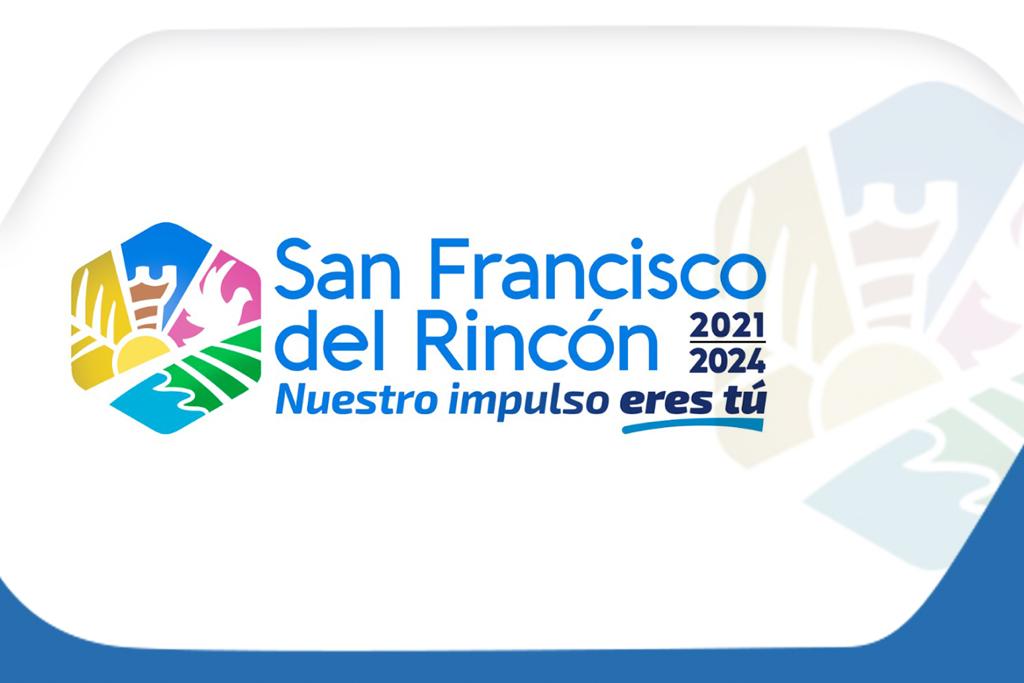 INFRAESTRUCTURA
TRIMESTRE JULIO-SEPTIEMBRE 2023